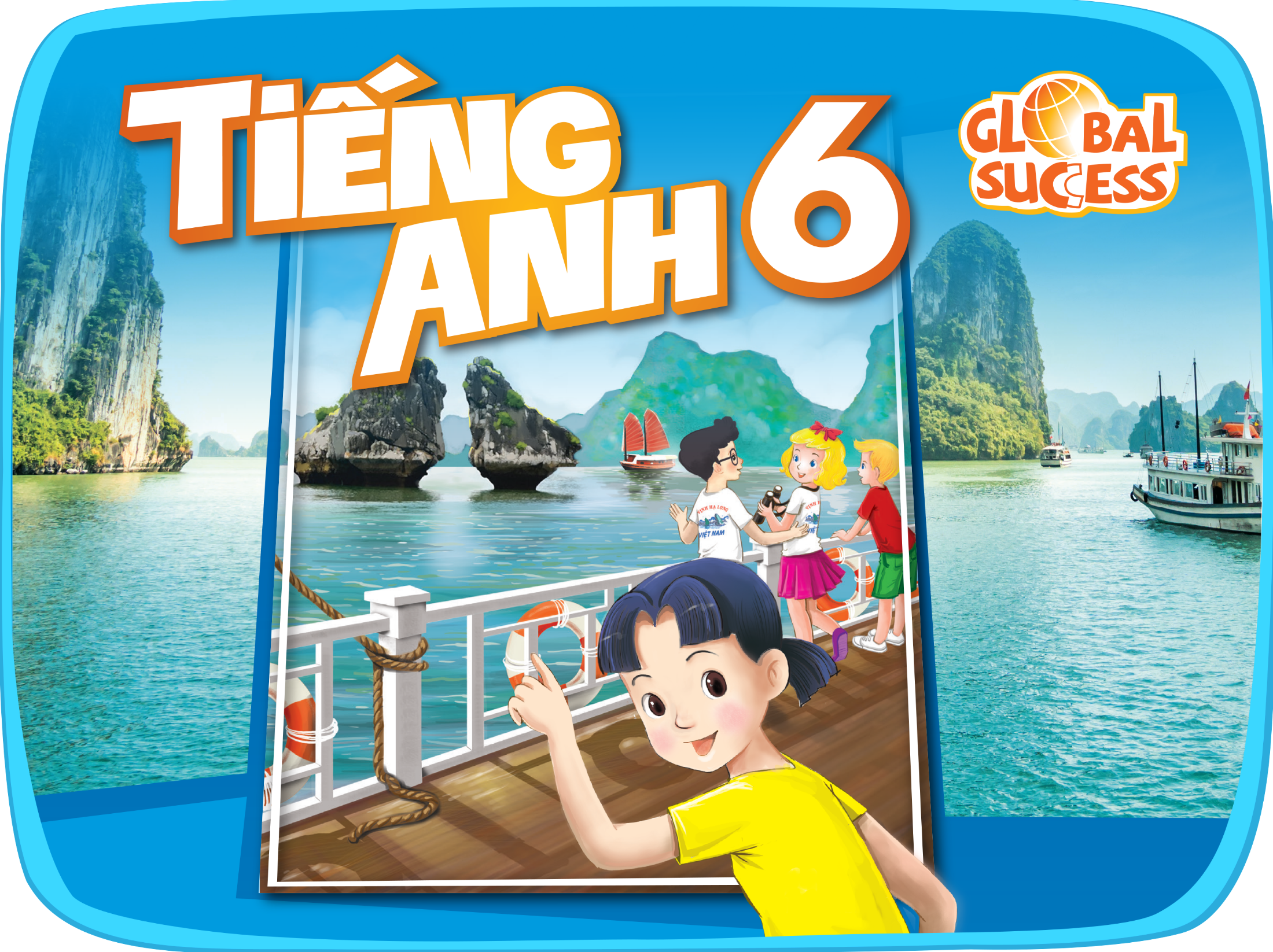 HOUSES IN THE FUTURE
10
Unit
LESSON 7: LOOKING BACK & PROJECT
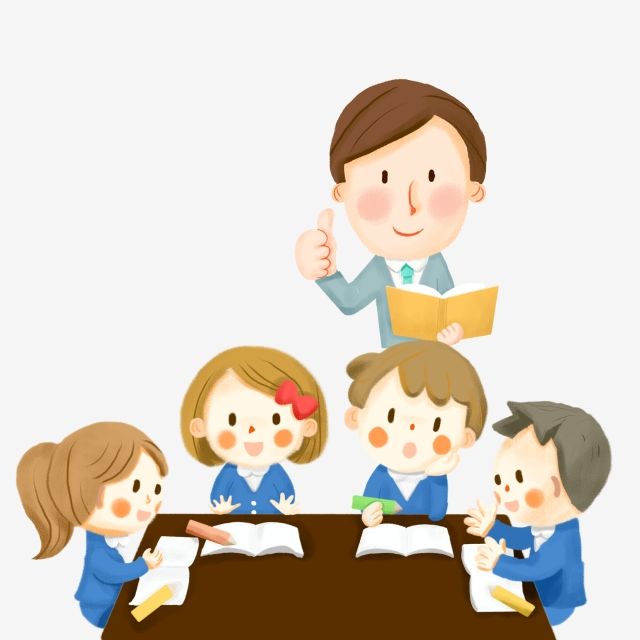 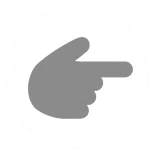 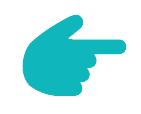 1
LESSON 7: LOOKING BACK & PROJECT
LESSON 1: GETTING STARTED
WARM-UP
Short video
Task 1: Fill in the blanks and the table. (Ex. 1-2, p. 46)
Task 2: Game: Kahoot. (Ex. 3-4)
LOOKING BACK
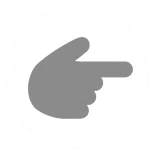 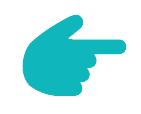 PROJECT
My future appliance
Wrap-up
Homework
CONSOLIDATION
WARM-UP
HOUSEHOLD APPLIANCES 
OF THE FUTURE
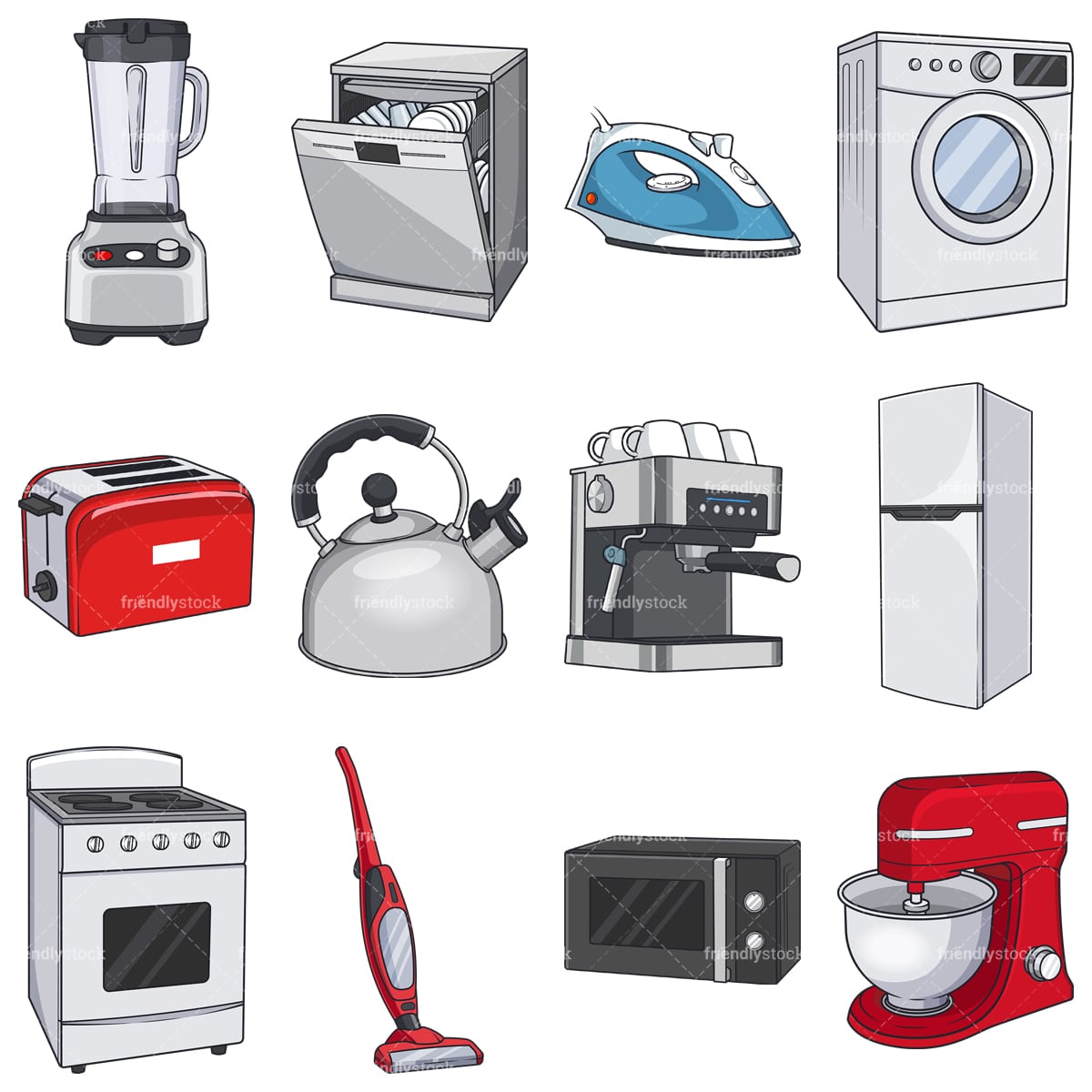 BRAIN STORMING
LOOKING BACK
1
1
Write the words / phrases  under the correct pictures.
computer
computer
wireless tv
wireless tv
dishwasher
dishwasher
washing machine
washing machine
smart clock
smart clock
fridge
fridge
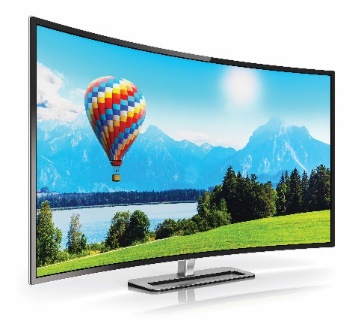 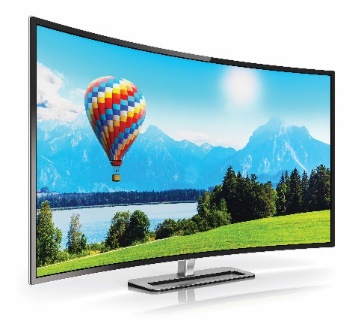 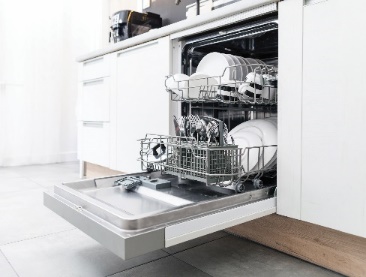 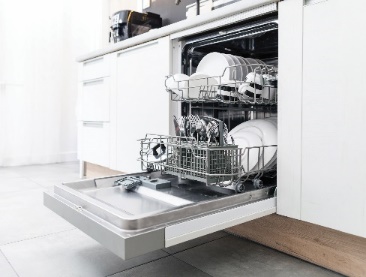 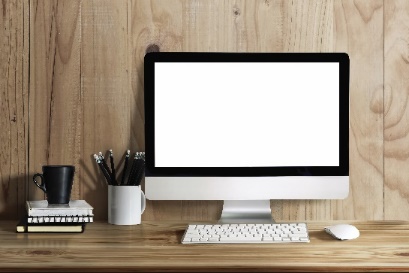 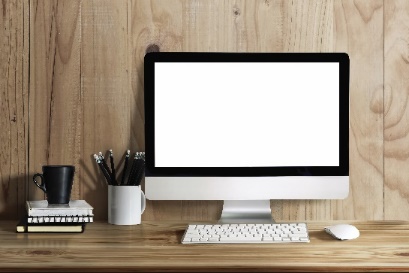 1. computer
1. computer
2. dishwasher
2. dishwasher
3. wireless TV
3. wireless TV
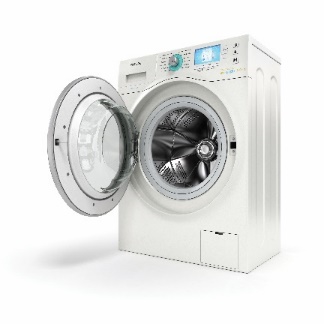 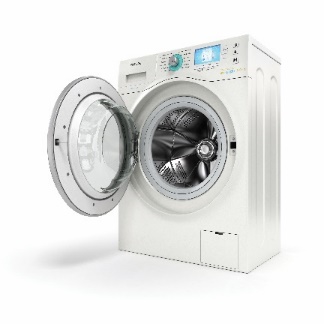 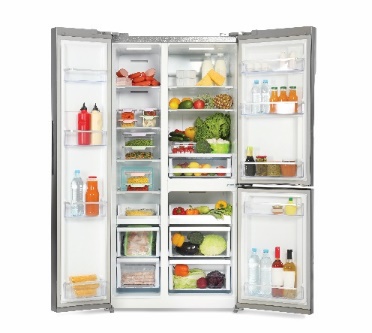 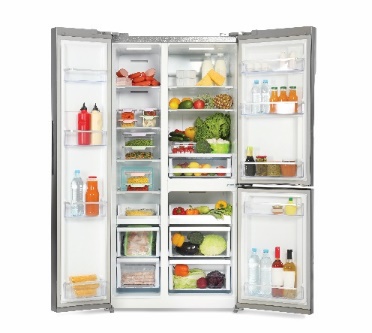 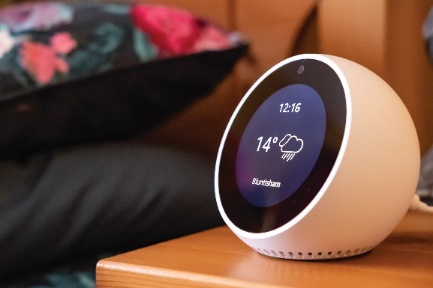 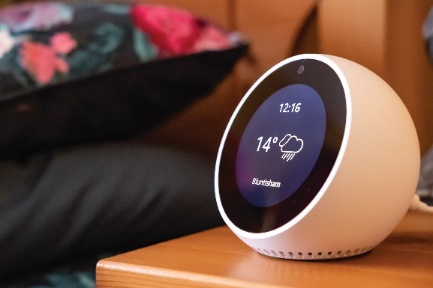 1.
2.
3.
4.
5.
6.
1.
2.
3.
4.
5.
6.
6. smart clock
6. smart clock
4. washing machine
4. washing machine
5. fridge
5. fridge
LOOKING BACK
2
Think about what the appliances will do in the future. Fill the table:
T
LOOKING BACK
3
Complete the sentences with will ('ll) or won’t.
1. Tomorrow is Sunday, so I.............. have to get up early.
2. When I see Tom tomorrow, I .................. invite him to our party.
3. You must meet Anna. I am sure you ............ like her.
4. We ........... start our dinner until Jack arrives.
5. I ............  phone you when I get home from school.
6. Tony ............. pass his examination. He hasn't studied yet.
won’t
will/’ll
will/’ll
won’t
will/’ll
won’t
LOOKING BACK
4
Complete the sentences with might or might not.
I am still not sure where to go for my holiday. 
I
1.
might
_______ go to Da Lat.
2.
The weather is not very good. 
It
might
_______ rain this afternoon.
might not
___________ be a meeting on Friday
There 
because the teacher is ill.
3.
4.
___________ come to the party tonight
Ann 
because she is busy.
might not
5.
Phong is thinking about what he will do on Sunday. He
_______ go to a judo club, or he _______ stay at home and study English.
might
might
PROJECT
Think about one appliance you want to have in the future.
+ Make a poster about it.
+ Write the details of the appliance in the poster. (what they want to have, what it will help them to do).
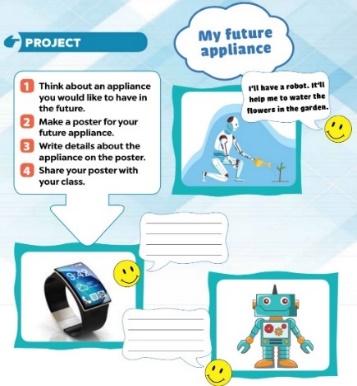 CONSOLIDATION
1
Wrap-up
What have we learnt in this lesson?
Review the vocabulary items and grammar points in the unit
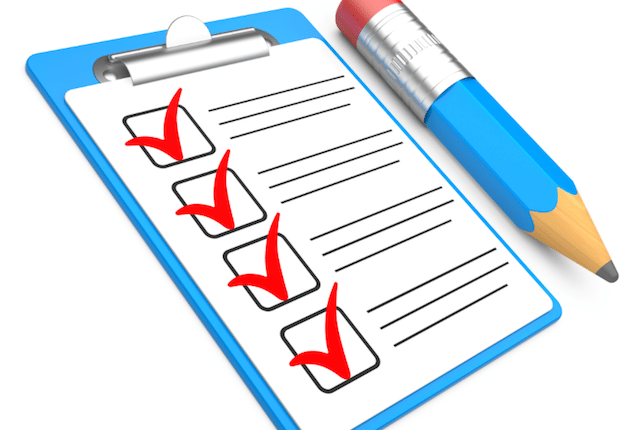 CONSOLIDATION
2
Homework
Prepare for the next lesson: Unit 11 – Lesson 1: Getting started.
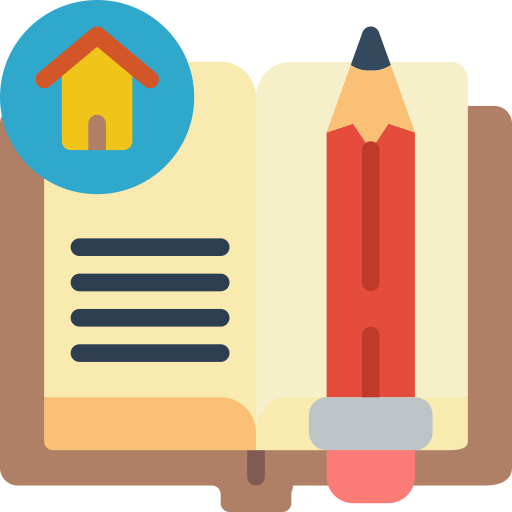 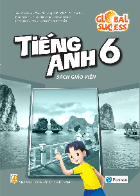 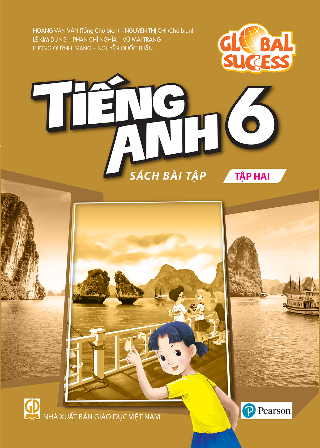 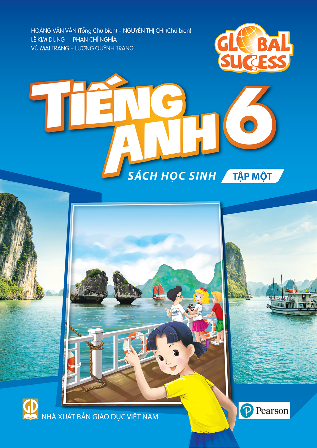 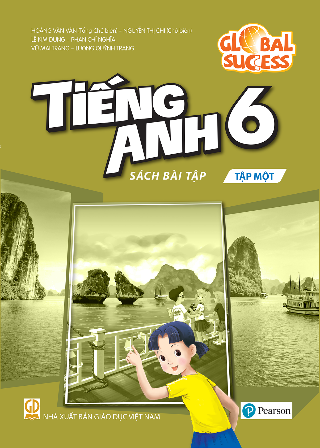 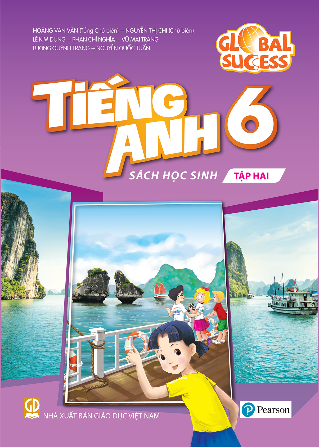 Website: hoclieu.vn
Fanpage: facebook.com/www.tienganhglobalsuccess.vn/